ASSISTED VAGINAL DELIVERY , TWINS AND BREECH DELIVERY
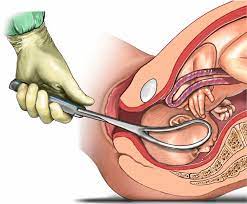 DONE BY : 
Fadel Mahasneh
Ahmad Harazneh
Rand Abu Ali
Sereen Khasawneh
Mohammad Thnebat
Hamzah Adaileh
supervised by :
Dr. Suad Jaafreh
ASSISTED VAGINAL DELIVERY
Definition:
vaginal birth with the use of any type of forceps or vacuum extractor.

forceps	   vacuum
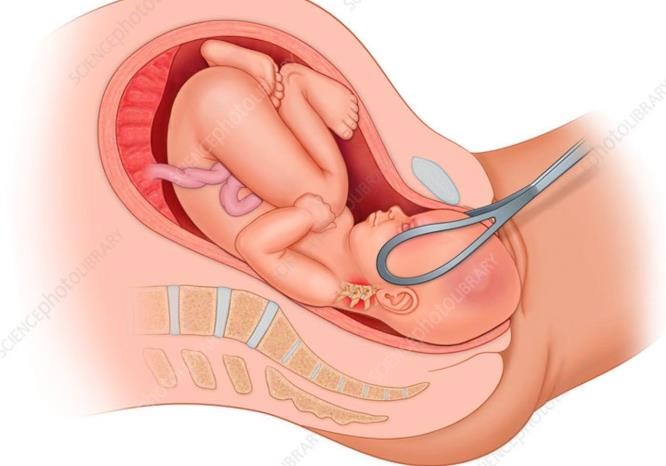 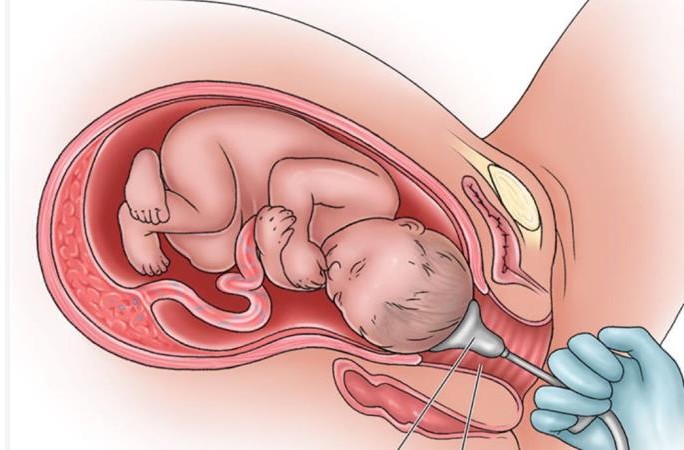 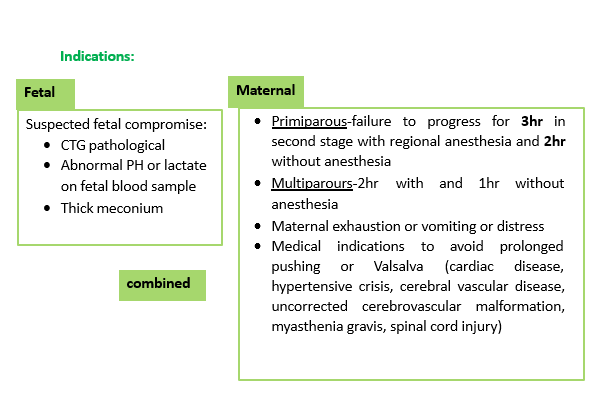 The most common fetal factor is suspected fetal compromise, usually based on a pathological cardiotocograph (CTG). 


The most common maternal factor is a prolonged active second stage of labour.
Choice of the instrument:

The choice of instrument should be based on a combination of
indication, experience and training. 

The aim should be to complete the  delivery successfully with the lowest possible morbidity and, where  appropriate, the preferences of the mother should be taken into  account.
The vacum compared to forceps is significantly more likely to be associated with:
Failure to achieve a vaginal delivery.
Cephalohaematoma (subperiosteal bleed).
Retinal haemorrhage.
Maternal worries about the baby.

And Less likely to be associated with:
Use of maternal regional/general anaesthesia.
Significant maternal perineal and vaginal trauma.
Severe perineal pain at 24 hours.
Evaluation
Safety criteria for assisted vaginal delivery
1- After full abdominal and vaginal examination.
Head engagement is 1/5 or 0/5 in role of fife (stations 0/+1/+2/+3)
Fully dilated cervix
Membrane ruptured
Exact position of the head must be determined to place the  instrument correctly
Caput or molding are no than moderate
Pelvis is deemed adequate
Adequate analgesia and empty bladder ensured

2-careful pelvic examination is also essential.
Forceps
Definition:

Forceps are instruments designed to aid in the delivery of the fetus by  applying traction to the fetal head which consist of 2 mirror image metal  instruments that are maneuvered to cradle the fetal head and are  articulated, after which traction is applied to effect delivery.

Many different types of forceps have been described and developed.
Parts:

Forceps have 4 major components, as follows:

Blades: The blades grasp the fetus. Each blade has a curve to fit  around the fetal head. The blades are oval or elliptical and can be  fenestrated (with a hole in the middle) or solid. Many blades are  also curved in a plane 90° from the cephalic curve to fit the  maternal pelvis (pelvic curve).

Shanks: The shanks connect the blades to the handles and provide  the length of the device.

Lock: The lock is the articulation between the shanks. Many  different types have been designed.

Handles: The handles are where the operator holds the device and  applies traction to the fetal head.
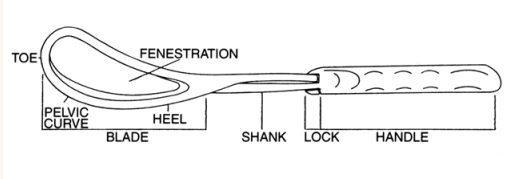 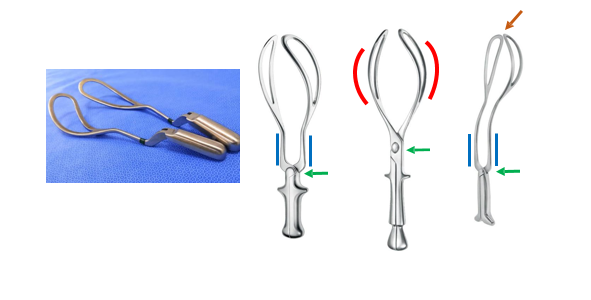 1- Non-rotational forceps (Tractional, classical): are used when the head is OA with no more than 45º deviation to the left or right (LOA, ROA).
Ex: Simpson forceps , Elliot forceps , Wrigley's Forceps
2 curves and fixed lock

2-Rotational forceps: when the head is positioned more than 45º from the vertical, rotation must be accomplished before traction.
Ex: Kielland forceps , piper forceps
No pelvic curve and sliding lock

3-Forceps designed to assist breech deliveries (such as Piper forceps), which lack a pelvic curve and have long handles on which to place the body of the breech while delivering the head.
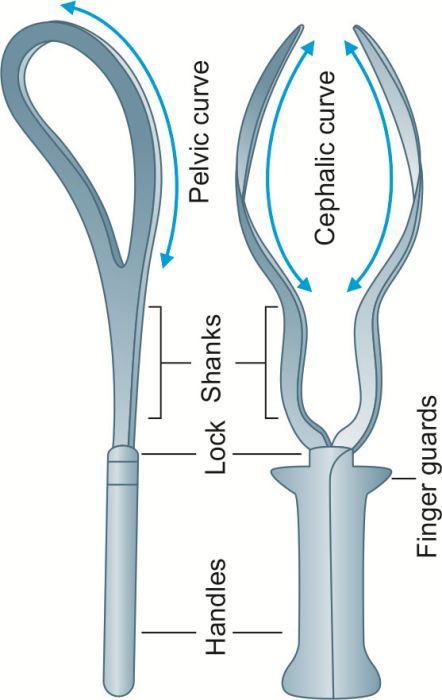 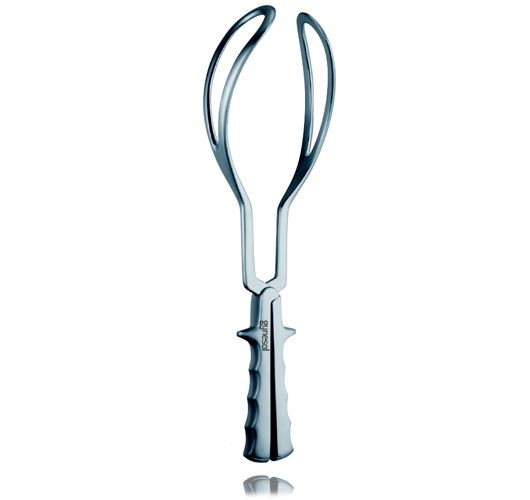 Simpson Forceps
Commonly used.
Used for aid in delivery a baby in an ideal occiput anterior position.



Elliot Forceps
Similar to Simpson forceps but with an adjustable pin in the end of the handles which can be drawn out as a means of regulating the lateral pressure           on the handles when the instrument is positioned for use.
Tucker-Mclane Forceps
Non-fenestrated blades.
Overlapping shanks.
English lock.
Good for the round, non-molded head.


Wrigley's Forceps
The most common forceps used nowadays
Designed for use when the head is on the perineum and local anaesthesia is being used. 
It is a short light instrument with pelvic and cephalic curves and English lock.
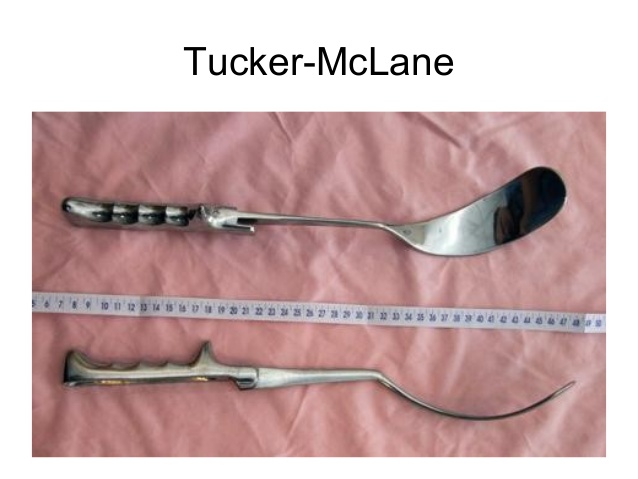 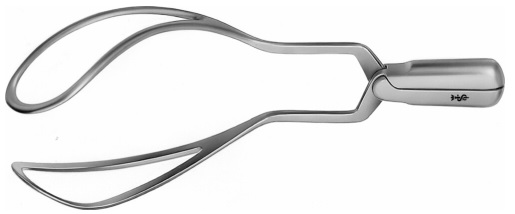 Kielland's Forceps
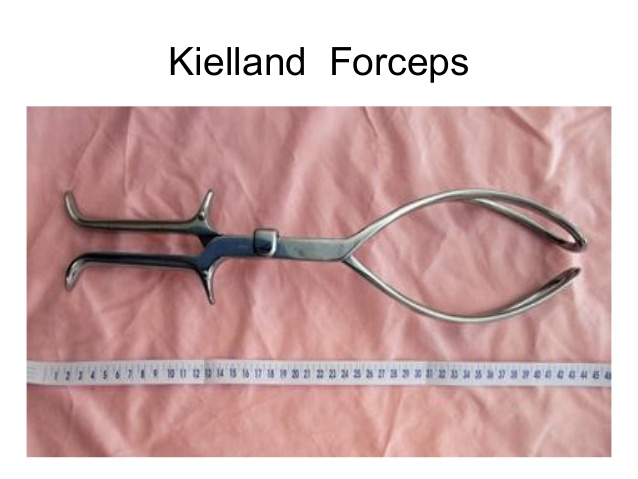 NOT used nowadays.
Sliding lock, minimal pelvic curvature.
Used for Rotation and extraction of                                  the head which is arrested in the                                   deep transverse or occipito-posterior                        position.
Piper Forceps

Perineal curve.
Allows for application to the after coming head in breech deliveries.
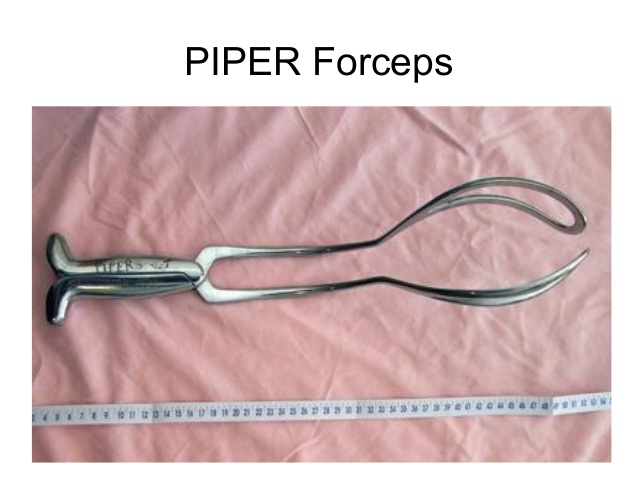 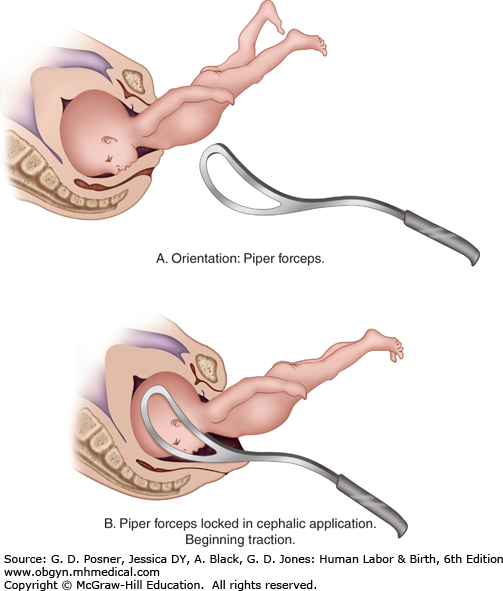 Types (according to Station and Rotation)

Outlet Forceps; Wrigley’s Forceps
Fetal skull has reached the pelvic floor (i.e, Fetal scalp is visible at the introitus, without separating the labia).
Most forceps used here  
Low Forceps; Simpson Forceps
The leading point of the fetal skull is at a station ≥ + 2 cm below the ischial spine and is NOT on the pelvic floor. 
Mid Forceps; Simpson Forceps
The station is above + 2 cm, but the head is engaged.
High Forceps.
Head is NOT engaged, NOT included and NOT recommend
Importance of Forceps 
 
Traction;
The most important function.
Should be steady (NOT rocking) and in the line of the birth canal.
Should be exerted with each contraction and in conjunction with maternal expulsive efforts.
Forceps can be relaxed between contractions to reduce fetal cranial compression.
Rotation of head; (Kielland's Forceps) never done now.

Protective cage; 
When applied on a pre-mature baby, it protects from the pressure of the birth canal.
When applied on the after-coming head, it reduces the sudden decompression effect.
prerequisties
F : Fully dilated cervix
O : DOA or DOP & option of C/S should be available 
R: Ruptured membrane 
C: CPD should be excluded ( adequate pelvis)
E: Empty bladder/ Engaged head / Expert senior 
P: Pain relieave by epidural or sufficient anesthesia/ Peadiatrecion should be available
Simpson Forceps Vaginal Delivery Technique 

Application technique for Occiputo-anterior Position.
After proper anesthesia is achieved and an empty bladder ensured, the fetal position is checked again.
The presence of the sagittal suture in the anteroposterior diameter of the pelvic outlet is confirmed.
The left handle of the Simpson forceps is held in the left-hand. The blade is introduced into the left-side of the pelvis between the fetal head and fingers of the operator's right-hand.
Continued insertion of left-blade. 

The right-blade is introduced into the right-side of the pelvis in the same fashion.

In a proper cephalic application, the long-axis of the blades corresponds to the occiputo-mental diameter.

With the ends of the blades lying over the posterior cheeks, the blades should lie symmetrically on either side of the head.

The forceps should Lock Easily with Minimal Force and stand parallel to the plane of the floor, depending on fetal station.
Once proper forceps application has been confirmed, traction is initiated parallel to the plane of horizon (depending on fetal station). Traction is applied during contractions.

Elevated to an almost vertical direction as the fetal head extends.

Episiotomy may be performed when the perineum is distended by the fetal head. Left Mediolateral Episiotomy is shown here.

As the Fetal Head crowns, the forceps blades are disarticulated and removed. The remainder of the delivery proceeds as for a Spontaneous Vaginal Delivery.
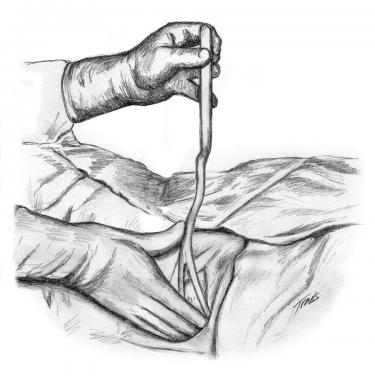 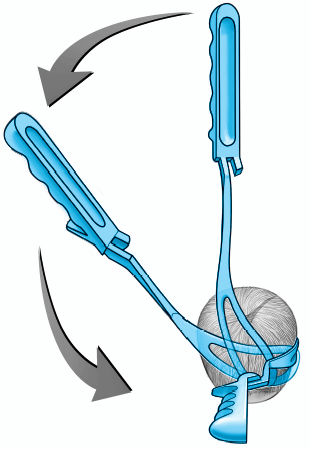 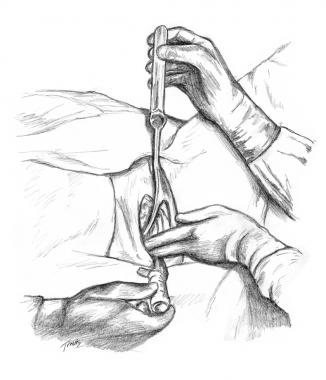 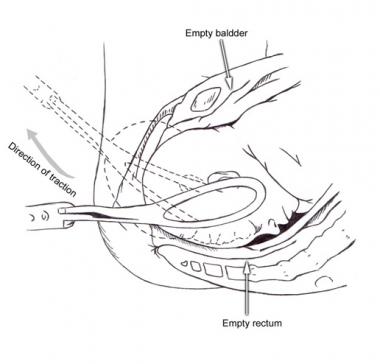 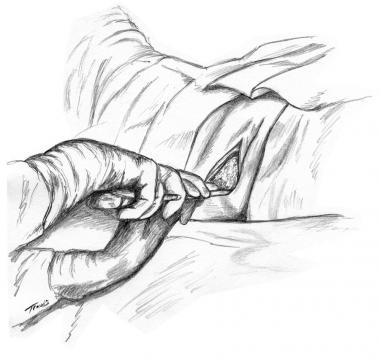 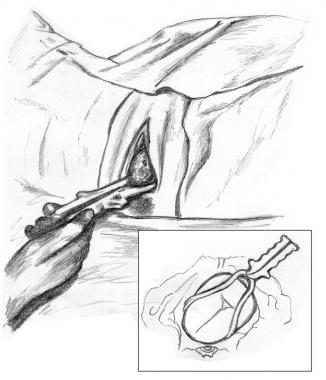 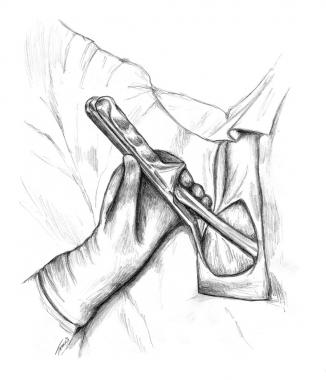 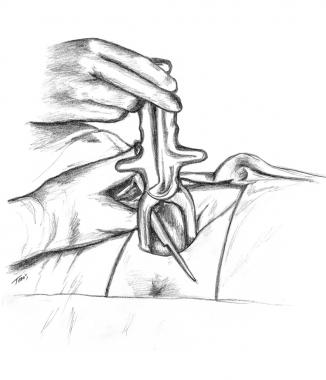 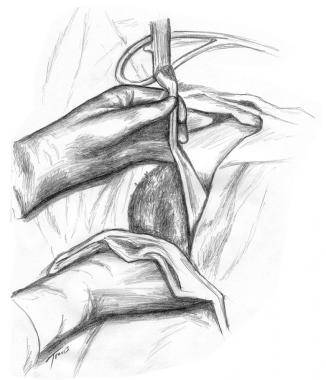 Complications
Mostly due to faulty technique rather than the instrument.

Maternal Complications:
Injury: 
Extension of the Episiotomy involving anus and rectum or vaginal vault.
Vaginal lacerations and cervical tear if cervix was NOT fully dilated.

Post-partum Hemorrhage; due to trauma or Atonic uterus.
Shock; due to Blood Loss, Dehydration or Prolonged Labor. 

Urinary incontinence; has been reported in up to 24% of women within 6 months of a forceps delivery.

Decrease in Pelvic Muscle Strength; as a result increase in fecal incontinence and in a general index of pelvic floor disorders (incontinence of urine and feces and pelvic organ prolapse).
Fetal Complications

The risk for Serious Morbidity is 1.5% and the risk of Fetal or Neonatal Death is 0.05%. 
Asphyxia.

Trauma;
Injury to the soft tissues of face and forehead.
Cephalic Hematoma.
Intracranial Hemorrhage.
Facial or Brachial palsy.
Skull fractures.

Cerebral Palsy, Mental Retardation and Behavioral problems.
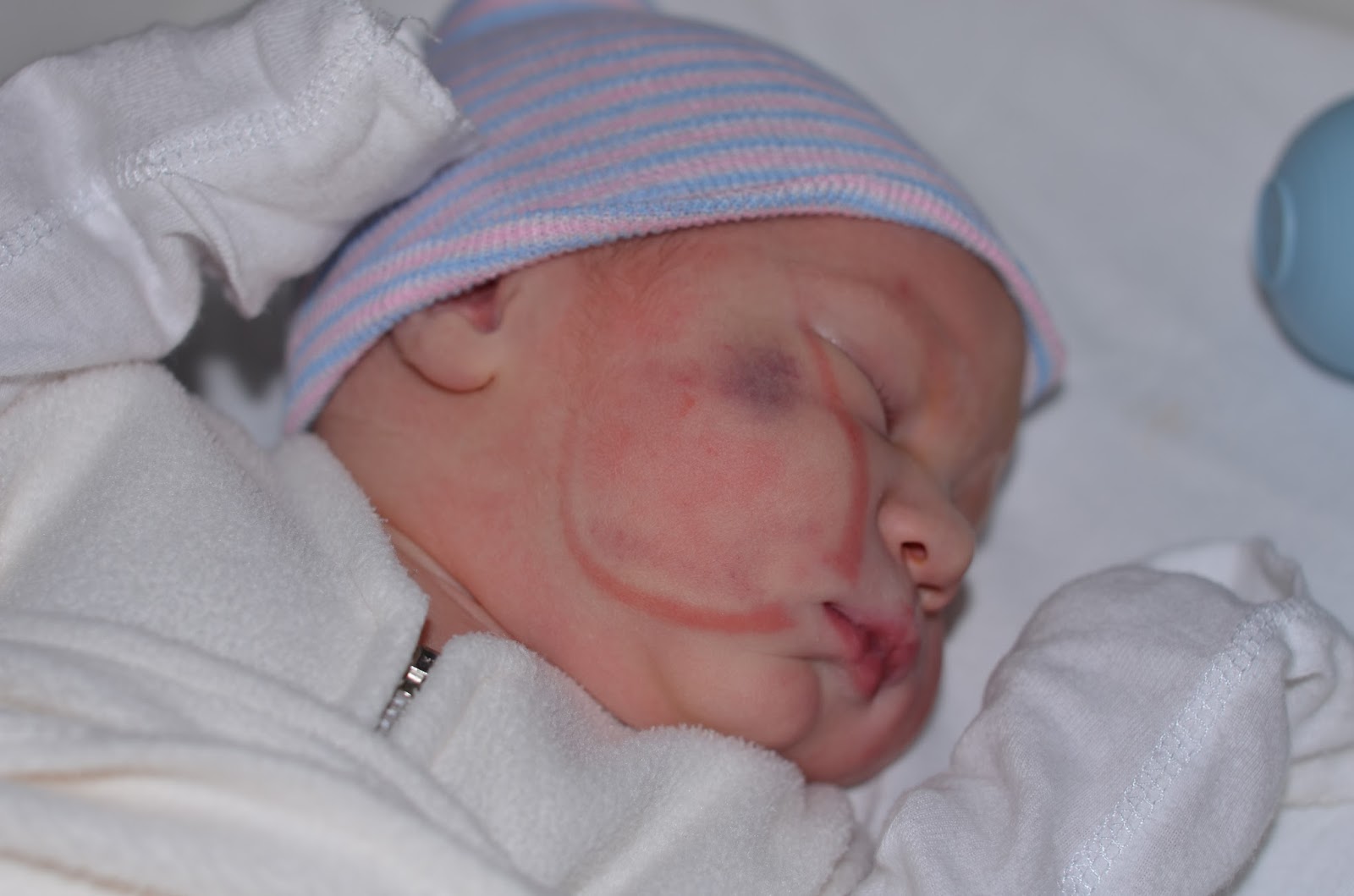 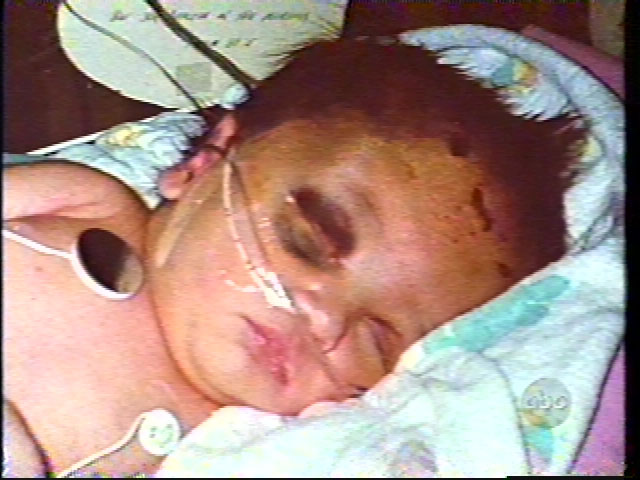 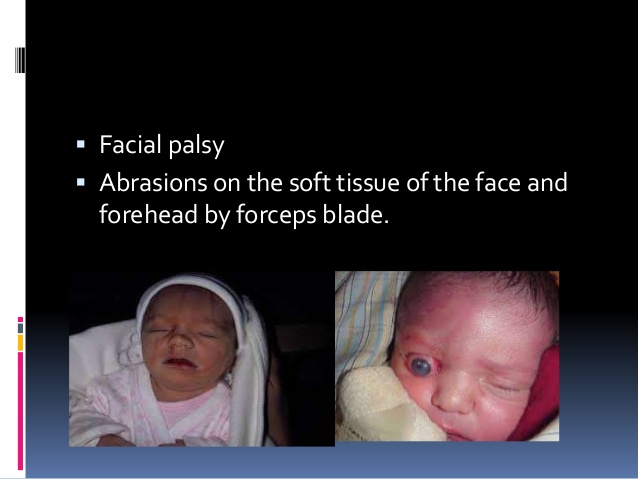 Contraindications:

Any contraindication to vaginal delivery
Inability to obtain adequate verbal consent
A cervix that is not fully dilated or retracted
Inability to determine the presentation and fetal head position
Inadequate pelvic size
Confirmed cephalopelvic disproportion

relative contraindication
Unsuccessful trial of vacuum extraction
Absence of adequate anesthesia or analgesia
Inadequate facilities and support staff
An insufficiently experienced operator
Vacuum
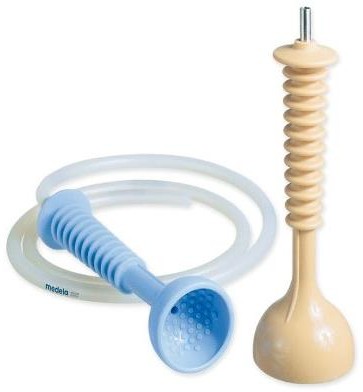 Definition:
Traction of fetal head by creating negative pressure through a suction  cup applied to the head.

Types:

Soft Cups (polyethylene or silastic): are associated with less scalp  injuries and appropriate for occipitoanterior position.
There is higher rate of failure with soft cups.
Rigid cups (Metal or Plastic) are more suitable for  occipitoposterior, transverse, and difficult occipitoanterior  position where the infant is larger.
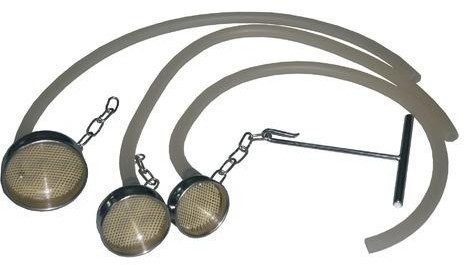 Safety criteria for vacuum vaginal delivery (assisted)
After full abdominal and vaginal examination
Head engagement is 1/5 or 0/5 in role of fife (stations 0/+1/=2+3)
Fully dilated cervix
Membrane ruptured
Exact position of the head must be determined to place the  instrument correctly
Cannot use in breech and preterm babies.
Caput or molding are no than moderate
Pelvis is deemed adequate
The FLEXION POINT is a point  over the sagittal suture of the  fetal skull, located  approximately 6 cm posterior to  the center of the anterior  fontanel or 3 cm anterior to the  posterior fontanel.
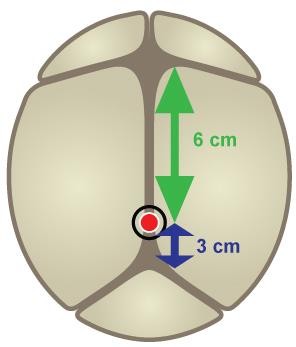 Vacuum Extraction Technique
Insertion: the labia are gently spread, and
  the device is slipped into  the vagina and  
  then positioned against the fetal head.

Correct application: the vector of traction is directed through the  cranial FLEXION point.

Flexion of fetal head must be maintained to provide the smallest  diameter to the maternal pelvis by the correct application.
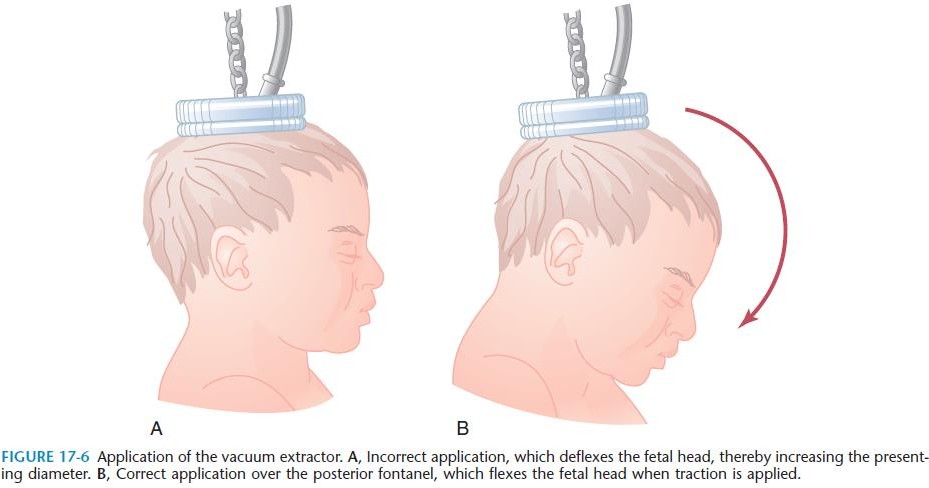 360° check should be performed to ensure that the pelvic tissue  of the mother ( cervix or vagina) or umbilical cord .
is not trapped in the vacuum cup.
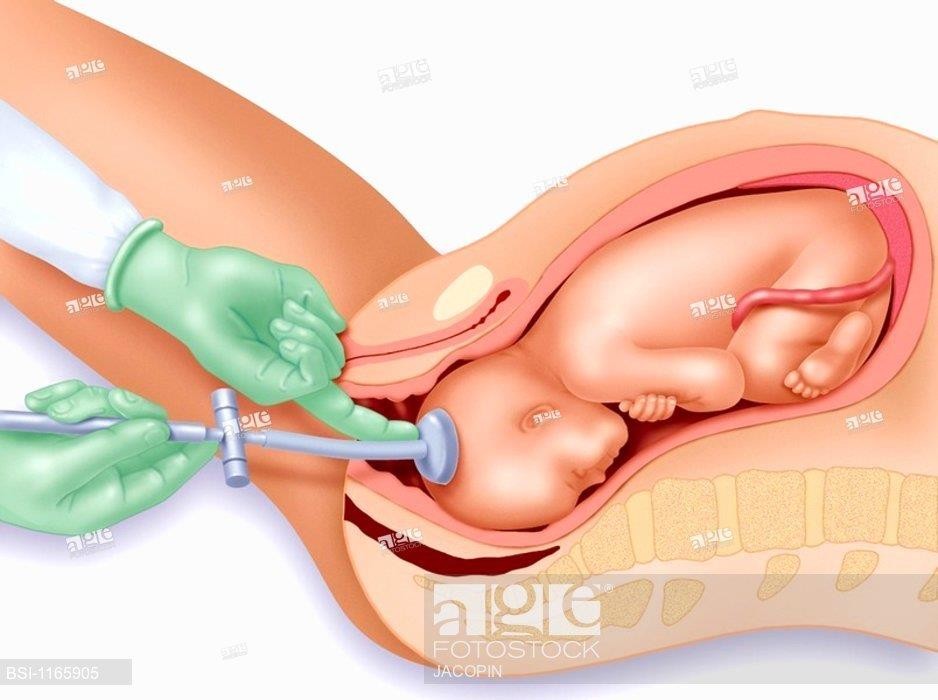 Traction
Once the doctor has verified cup placement, full vacuum is applied  (450-600 mm Hg) with onset of contraction and the traction pulls  along the axis of the pelvis, handle perpendicular to the cup,  paralleling the uterine contractions with the aid of maternal  pushing effort.
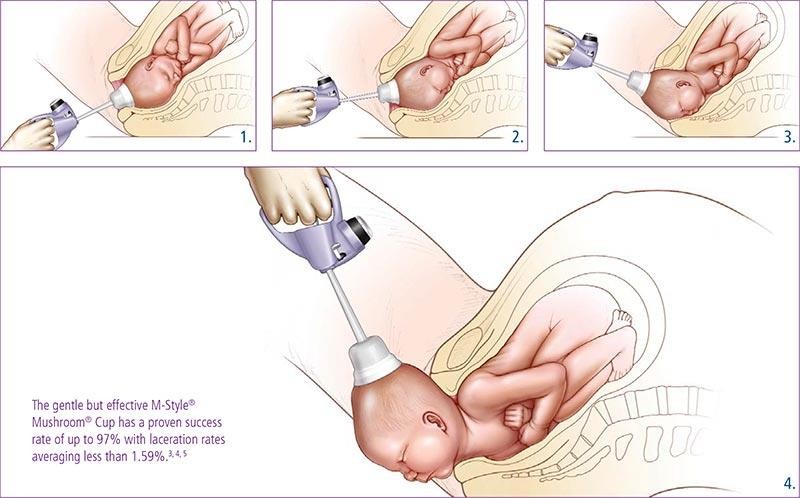 Maximum time from application to delivery should ideally be less  than 15-20 minutes.
Applying rotational force  to rotate the head of the  fetus is contraindicated  because it can lead to  detachment of the cup,  cephalohematoma of the  fetus, and scalp laceration
“Pop-off “
Detachment of the  suction cup from the fetal  head during traction
IF two “pop-offs” occur,  the procedure should be  discontinued in favor of  CS.
Complication
Fetal injury:
fetal death or severe fetal injury from vacuum extraction (VE)
is	low,ranging from 0.1-3	cases per 1,000 extraction  procedures.
The most common injuries are to the fetal scalp.
Cephalo-hematomas: collection of blood between fetal scalp  and skull
Caput succedaneum
Subgaleal hemorrhages: bleeding in the potential space
scalp	galea
between	the	skull	periosteum	and	the  aponeurosis.
Intracranial hemorrhage, Scalp Lacerations
Radiographic or ultrasonic studies of the CNS performed on newborns  who were delivered by instrumental assistance, help to discover injuries  more frequently than clinical examination
Maternal injury
Vacuum extraction has a low rate of maternal injury in  comparison with forceps operations or cesarean delivery such as  urinary incontinence, fecal incontinence, pelvic organ prolapse,  and occasionally fistula formation
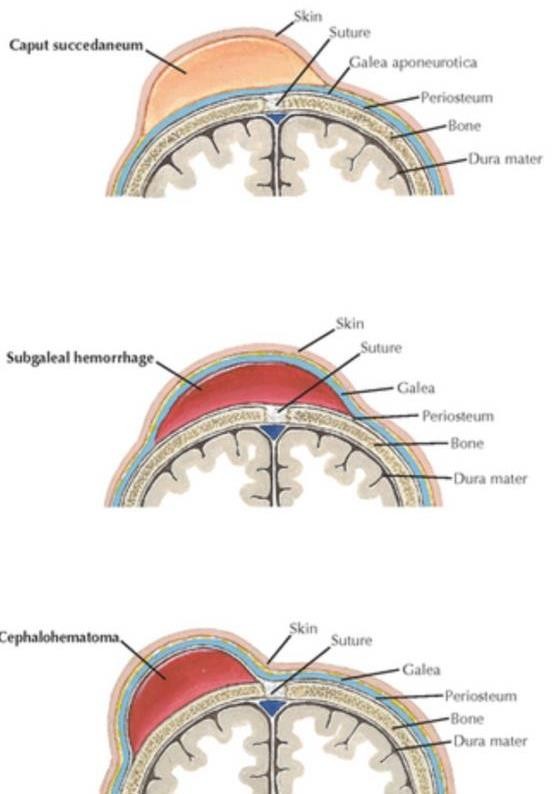 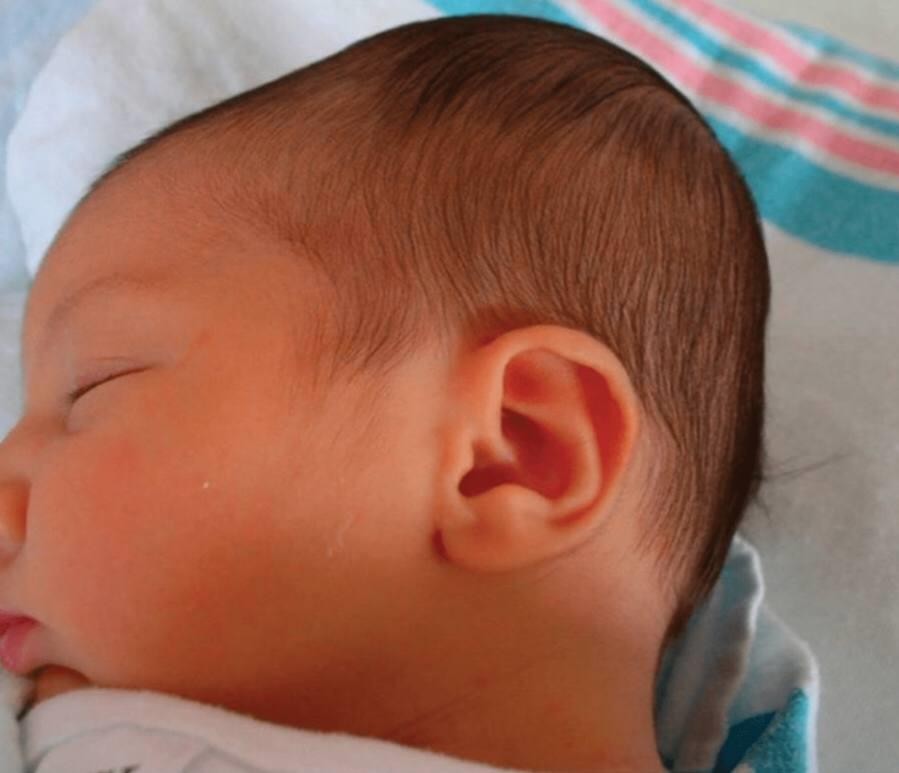 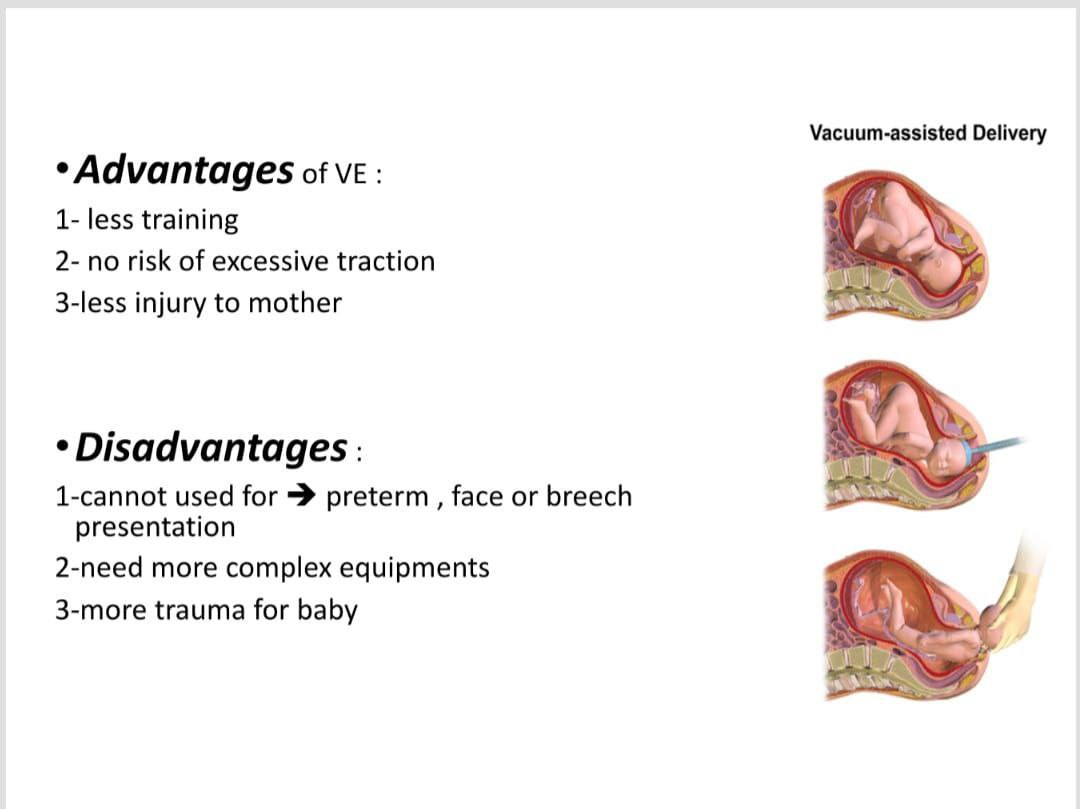 Twins delivery
Sereen khasawneh
Twins
One pregnancy : with two babies 


Dizygotic twins : ( fraternal twin ) 
Monozygotic twins : ( identical twin )
Types of twins pregnancy
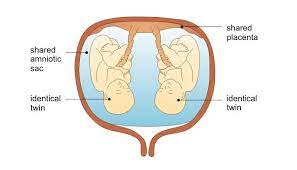 Monochorionic monoamniotic twins :
           cs , at 37 wks with steroid cover 


Monochorionic diamniotic twin : 
          vaginal delivery can be done at  37 wks 


Dichorionic diamniotic twin :
           vaginal delivery at 38 wks
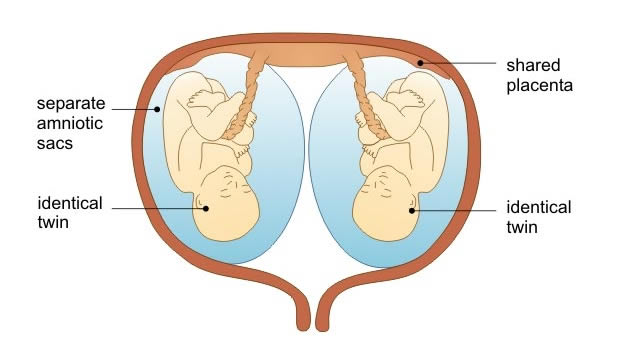 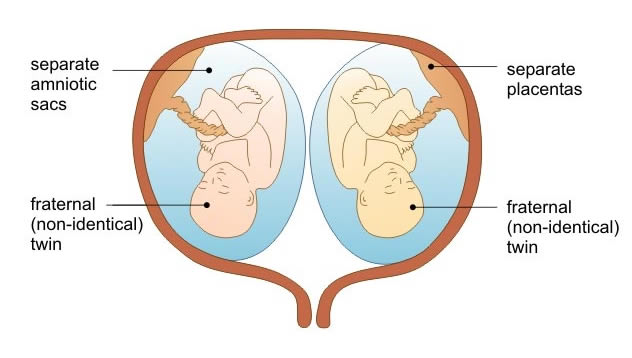 Fetal position
Vertex vertex delivery
Vaginal delivery 
Low risk delivery , but should be highly observed as a complication of the 2nd twin.
First baby undertaken In usual manner 
   and the Majority of 2nd twin will 
   Delivered within 15 min
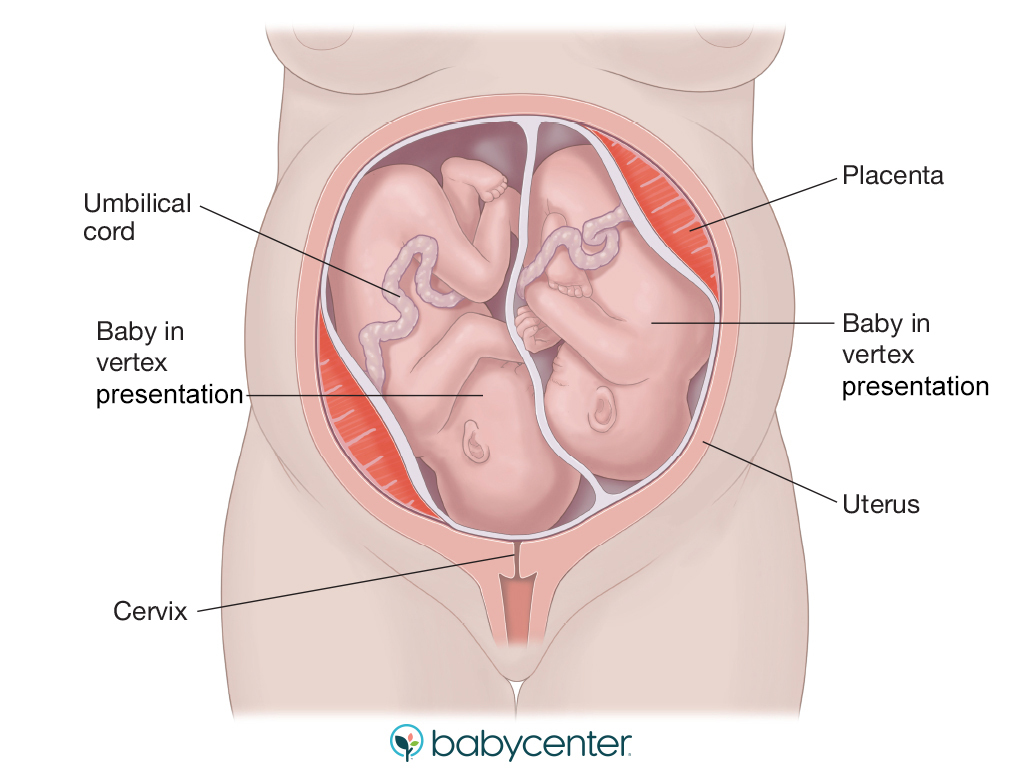 After delivery of 1st twin abdominal palpation should be performed to assess the lie of 2nd baby 

We can use US for fetal HR checking
  
If the lie is longitudinal with cephalic presentation , we should wait until the head id descending and then perform amniotomy with contraction
If no spontaneous contraction within 5-10 min after delivery of 1st twin start oxytocin infusion 


The indication for instrumental delivery same as  for singletons
Vertex non-vertex
Vertex twin delivered 
If the 2nd twin : 
 *Breech : total breech extraction



*transvers : external cephalic version ( monitor fetal HR , use US to demonstrate the final position )
           if ECV unsuccessful we can do internal podalic version
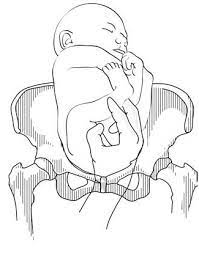 Internal podalic version
Non vertex 1st twin
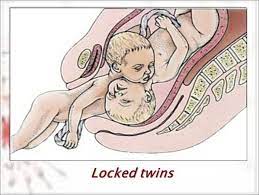 If the 1st baby is breech -------- CS

Rather than the complications of breech delivery of  singleton in twin delivery we can rarely seen phenomenon of locked twins
Breech Delivery
Mohmmad Thnebat
Hamzah Adaileh
Breech presentation : is the presentation in which the feyus lie longitudinaly and its   buttock is the lower most part
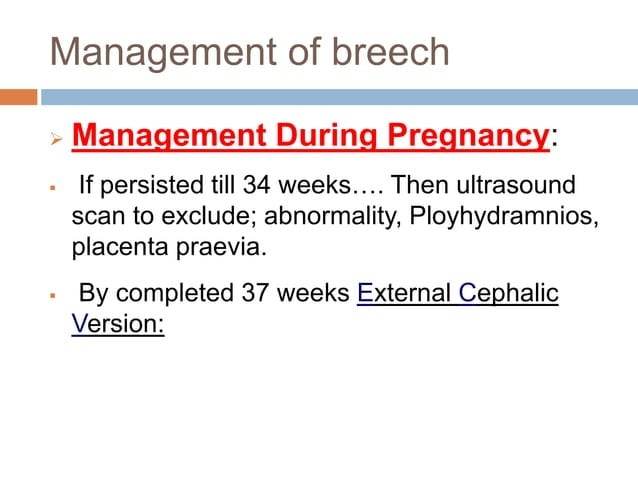 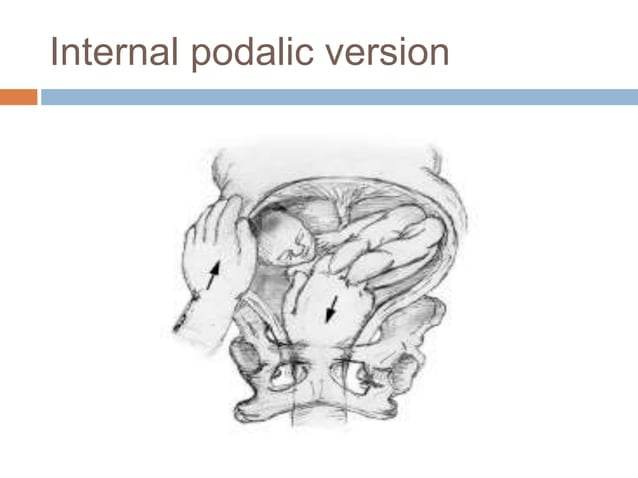 The baby is now lifted upwards in a circle so that the posterior shoulder and arm may be born. Sometimes one arm is extended and has to be dislodged downwards. The procedure requires skill otherwise a fractured clavicle or humerus may result. Once the anterior arm has been born, the baby's body and the posterior arm are freed in a similar manner. (a) The baby hangs unsupported from the mother's vulva. The doctor applies slight suprapubic pressure to encourage further flexion of the head. When the nape of the baby's neck has appeared, the attendant holds the baby by the feet and swings it upwards through an arc. (b) This manoeuvre, by using the lower border of the sacrum, pulls the head down and rotates it through the pelvic outlet so that the chin, nose and forehead appear. An alternative is to deliver the fetal head by forceps
Modified Mauriceau-Smellie-Veit manœuvre
The accoucheur allows the baby to straddle their dominant arm. 

The modified Mauriceau-Smellie- Veit (MSV) manoeuvre is used to provide flexion and control the emergence of the baby’s head. 

The accoucheur is usually stationed below the mother at this point. Note: the accoucheur may use whichever hand feels most comfortable for these manoeuvres
Prague manoeuvre:
When the occiput rotates posteriorly and the head extends, the chin hangs above the symphysis pubis.

 Foetus is grasped from its feet and flexed towards the mother's abdomen, while the other hand is doing simultaneous traction on the shoulders to deliver the head by flexion
Place a sterile cloth underneath the baby’s body so an assistant can slightly elevate the body to allow sufficient space below the baby to apply the Neville Barnes forceps 

An episiotomy is performed and the left blade is applied over the baby’s face, taking care not to traumatise the baby, before rotating the blade to the right side of the head 

The right blade is inserted in the same manner and rotated to the left side so the forceps can be locked 

 Whilst the assistant maintains gentle traction on the baby’s body, the head is delivered with slight outward traction while rotating the forceps around the symphysis pubis towards the mother’s abdomen10
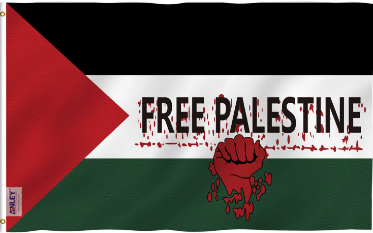 THANK YOU
THANK YOU
FREE  PALESTINE